喵星人集会
party
问题简述
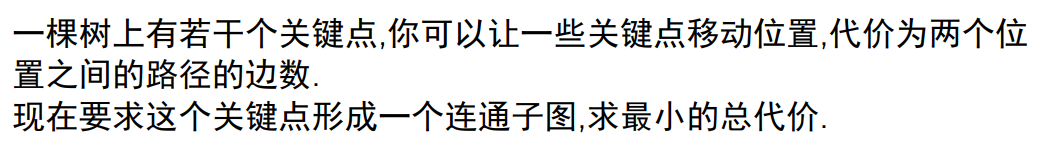 1
[数据规模与约定]
对于20%的数据,保证喵星人的数目≤ 3.
对于50%的数据,n ≤ 20,喵星人的数目≤ 8..
对于100%的数据,1 ≤ n ≤ 50,1 ≤喵星人的数目≤ n
2
6
3
5
4
[Speaker Notes: ans=2]
算法1
最多只有3个喵星人：
令喵星人个数为t，直接O(nt)枚举喵星人的最终位置，判断连通性。
算法2
n ≤ 20,喵星人的数目t≤ 8
直接枚举喵星人的最终分布位置；
如果这是一个连通子图，可利用带权二分图最小匹配或者费用流均可；
时间复杂度O(C(n,t)*t3)
算法3
这是一棵树，假定树根为1号点，喵星人最终必定会聚集在以某个点为根的子树中，并且子树的根结点一定有一只喵。
考虑树形DP：
令f[x,e,k]表示以x为根的子树，在忽略其前e个儿子的情况下，在x处形成一个有k个喵星人的联通块的最小代价。
1
注意：假定我们想为以x’为根的子树分配k个喵，若该子树中本来已有mx个喵星人，若k>mx，则会有k-mx个喵星人从外部进入聚集在x处，后续再按需往其子树中下发；若k<mx，则可以认为有mx-k个喵星人要从以x为根的子树中出去。
x
...
前e个儿子
第e+1个儿子
树形DP
1
x
...
状态转移：
令x有numx个儿子，第e个儿子为sonx,e；
当e=numx时：
f[x,e,k]=0，当k<=1（x处需要的k个喵已经聚齐在以x为根的子树中）
f[x,e,k]=∞ ，当k>1
否则，我们考虑给第e+1个儿子分配多少个喵星人：
令y=sonx,e+1,
f[x,e,k]=min{f[y,0,i]+|my-i|+f[x,e+1,k-i]}，其中0≤i<k
|my-i|为要保证以y为根的子树里恰好有i个喵星人所要付出的代价。
前e个儿子
y
第e+1个儿子
分配k-i个
分配i个
[Speaker Notes: 当k=1时，f[x,e,k]=0，是因为x处需要的k个喵已经聚齐在以x为根的子树中，故代价为0
代价|my-i|的解释：
如果是从外部进入y子树|my-i|个，那一定是从x过来的，这|my-i|个从x到y的代价为|my-i|*1，也就是说这些喵都聚集到y处，等继续往y的子树递归时，如果子树需要，再往下传一层，到时候自然会再次记录分配过去的喵花费的代价，因此代价不是一次算出来的，而是在递归中一层一层累计的
喵从子树中往外出的道理也是一样的，当递归返回上一层时把多余的喵带回父结点即可，带回时再计算代价]
树形DP
1
x
最终答案的统计：
以1号点为根，枚举树中每一个点x，考虑如果最终结果是以x为根的一个连通子树的话，实际付出的代价就是以x为根的子树之外的喵星人到达x的距离之和，再加上f[x,0,total_num]，total_num为总的喵星人数。
[Speaker Notes: 相当于把所有的喵都聚集在x子树上，外来的就放在x处，等待后续分配]
树形DP
1
x
计算以x为根的子树之外的喵星人到达x的距离之和：
先以1号点为根dfs，求出树中以x为根的子树中所有的喵到达x的距离之和，记为tot_dis[x]；
换根，以每一个点i为树根出发dfs，求出这棵树中所有喵到树根i的距离总和，记为all_dis[i]；
以x为根的子树之外的喵星人到达x的距离之和即为all_dis[x]-tot_dis[x]。
算法总的时间复杂度为O(n3)。
all_dis[x]-tot_dis[x]
tot_dis[x]
[Speaker Notes: #include<cstdio>
#include<cstring>
#include<cctype>
#include<iostream>
#include<algorithm>
#include<vector>
using namespace std;

#define INF 1<<29

#define N 51
int head[N],nxt[N<<1],tail[N<<1],ind;
inline void addedge(int a,int b){
	int q=++ind;
	tail[q]=b;
	nxt[q]=head[a];
	head[a]=q;
}
inline void make(int a,int b){
	addedge(a,b);
	addedge(b,a);
}
vector<int>son[N];
bool have[N];
int siz[N],total_dis[N],all_dis[N];
void dfs(int x,int fa){
	siz[x]=have[x]?1:0;
	for(int j=head[x];j;j=nxt[j]){
		if(tail[j]==fa)
			continue;
		son[x].push_back(tail[j]);
		dfs(tail[j],x);
		siz[x]+=siz[tail[j]];
		total_dis[x]+=total_dis[tail[j]];
		if(siz[tail[j]])
			total_dis[x]+=siz[tail[j]];
	}
}

int d[N];
inline void getdis(int x,int fa,int nowdis){
	d[x]=nowdis;
	for(int j=head[x];j;j=nxt[j]){
		if(tail[j]==fa)
			continue;
		getdis(tail[j],x,nowdis+1);
	}
}

int f[51][51][51];

inline int get(int x,int y){
	return x>y?x-y:y-x;
}
int calc(int x,int e,int k){
	if(e==son[x].size())
		return k<=1?0:INF;
	if(f[x][e][k]!=-1)
		return f[x][e][k];
	int y=son[x][e];
	int lim=k==0?0:k-1;
	f[x][e][k]=INF;
	for(int i=0;i<=lim;++i)
		f[x][e][k]=min(f[x][e][k],calc(y,0,i)+get(i,siz[y])+calc(x,e+1,k-i));
	return f[x][e][k];
}
int re,total_num;
inline void getans(int x,int fa){
	re=min(re,calc(x,0,total_num)+all_dis[x]-total_dis[x]);
	for(int j=head[x];j;j=nxt[j]){
		if(tail[j]==fa)
			continue;
		getans(tail[j],x);
	}
}
int main(){
	freopen("party10.in","r",stdin);
	freopen("party10.out","w",stdout);
	int n;
	scanf("%d",&n);
	register int i,j;
	int x;
	for(i=1;i<=n;++i){
		scanf("%1d",&x);
		have[i]=(x==1);
	}
	int a,b;
	for(i=1;i<n;++i){
		scanf("%d%d",&a,&b);
		make(a,b);
	}
	
	dfs(1,-1);
	
	for(i=1;i<=n;++i){
		getdis(i,-1,0);
		for(j=1;j<=n;++j)
			if(have[j])
				all_dis[i]+=d[j];
	}
	
	total_num=0;
	for(i=1;i<=n;++i)
		if(have[i])
			++total_num;
	memset(f,-1,sizeof f);
	
	re=~0U>>1;
	getans(1,-1);
		
	printf("%d",re);
	
	return 0;
}]